АЛГЕБРА
9 класс
ТЕМА:
ПОВОРОТ ТОЧКИ ВОКРУГ НАЧАЛА КООРДИНАТ
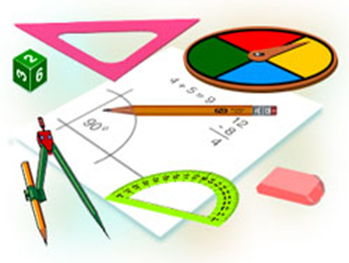 ПРОВЕРКА САМОСТОЯТЕЛЬНОЙ РАБОТЫ
ПРОВЕРКА САМОСТОЯТЕЛЬНОЙ РАБОТЫ
ЕДИНИЧНАЯ ОКРУЖНОСТЬ
ЕДИНИЧНАЯ ОКРУЖНОСТЬ
Окружность  с  центром  в  начале  координат  и радиусом 
 равным  1   -  называется  единичной   окружностью.
II  четверть
I  четверть
1
точка Р  - начало отсчета углов
Р
-1
О
1
-1
III  четверть
IV   четверть
ЕДИНИЧНАЯ ОКРУЖНОСТЬ
I  четверть
II  четверть
+ α
1
М
точка Р  - начало отсчета углов
α
Р
-1
О
1
-1
III  четверть
IV   четверть
ЕДИНИЧНАЯ ОКРУЖНОСТЬ
I  четверть
II  четверть
1
точка Р  - начало отсчета углов
Р
Поворот на 0 рад означает, что точка остается на месте
-1
О
1
-α
- α
-1
III  четверть
IV   четверть
ПОВОРОТ ТОЧКИ ВОКРУГ НАЧАЛА КООРДИНАТ
II  четверть
I  четверть
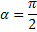 α = 900
+ α
точка Р  - начало отсчета углов
α = 1800
α = 00
О
Р
α = 3600
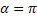 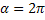 - α
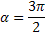 α = 2700
III  четверть
IV   четверть
ПОВОРОТ ТОЧКИ ВОКРУГ НАЧАЛА КООРДИНАТ
II  четверть
I  четверть
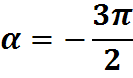 α = -2700
точка Р  - начало отсчета углов
α = -1800
α = 3600
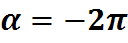 О
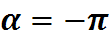 Р
α = 00
- α
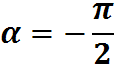 III  четверть
IV   четверть
α = -900
ПРИМЕРЫ
I  четверть
II  четверть
+ α
1
М
α
Р
-1
О
1
-1
III  четверть
IV   четверть
ПРИМЕРЫ
I  четверть
II  четверть
1
Р
α
-1
О
1
-1
М
III  четверть
IV   четверть
НЕКОТОРЫЕ РАДИАННЫЕ И ГРАДУСНЫЕ МЕРЫ УГЛОВ
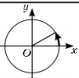 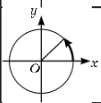 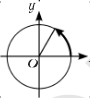 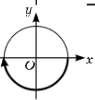 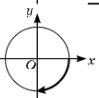 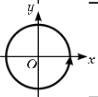 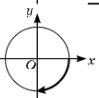 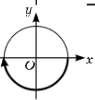 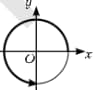 ЗАДАЧА 1
ЗАДАЧА 2
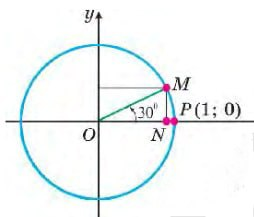 ЗАДАНИЕ ДЛЯ САМОСТОЯТЕЛЬНОГО РЕШЕНИЯ
Стр. 96 № 222, 223
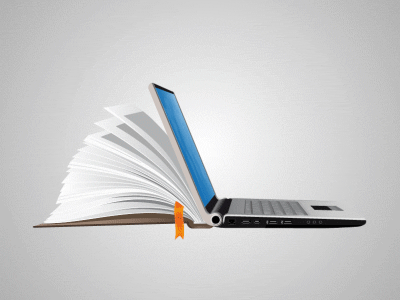